Научно-методические основы общественного контроля

Теодорович М. Л.,
Помощник руководителя ФАС России, 
к.т.н., д.с.н., доцент
Заведующий кафедрой социологии проектной деятельности 
и проконкурентного регулирования ННГУ им. Н.И. Лобачевского
Научно-методические основы общественного контроля
В начале
было Слово…
	
  и слово было - Общественный контроль
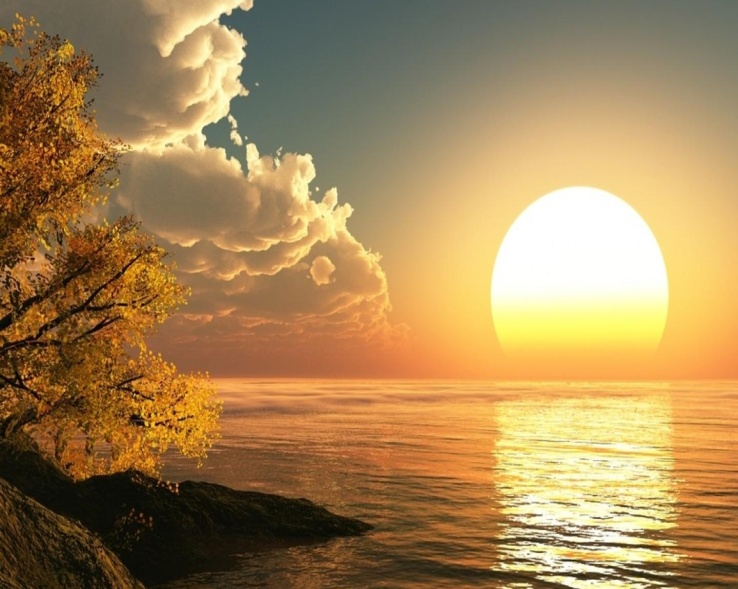 2
Научно-методические основы общественного контроля
Контроль – это:
Сергей  Иванович  Ожегов  (1900-1964) 
 Контроль – это:
Проверка, постоянное наблюдение в целях проверки и надзора (!)
Проверять – удостоверяться в правильности 
Подвергнуть испытанию для выяснения правильности 
Наблюдать – следить, не упускать глазами (из вида)
Надзор – надзирать
3
Научно-методические основы общественного контроля
Общественный – это:
4
Научно-методические основы общественного контроля
Что в итоге?

Семантический анализ  на основе наиболее авторитетных источников (В.И.Даль, С.И.Ожегов) приводит к следующему:
 
Общественный контроль - это постоянное присутствующее наблюдение
 с целью надзора, ревизии, установления реального состояния дел и соответствия ему 
 в форме со-общения, со-участия
5
Научно-методические основы общественного контроля
Системный анализ норм, 
содержащихся в ФЗ 
«Об основах общественного 
контроля в РФ» от 21.07.14 
№212-ФЗ, приводит к заключению о том, что им 
не предусматривается функция ОК по участию субъектов ОК в процессах:
  формирования и исполнения решений ОИВ и ОМСУ,
  анализа результатов,  достигаемых в итоге их исполнения,  
  приведения ситуации в соответствие с исходной целью.
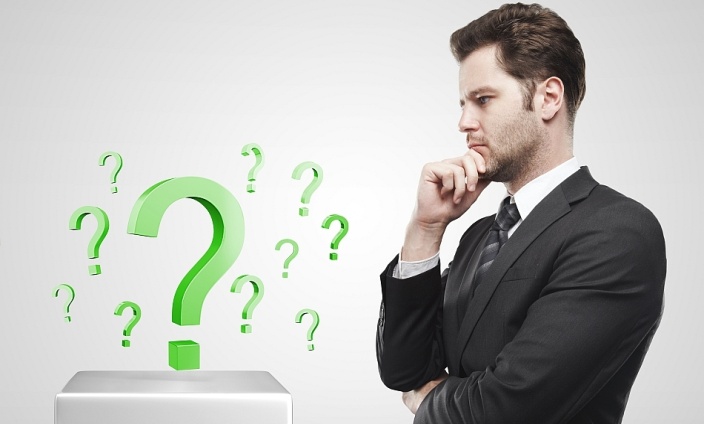 6
Научно-методические основы общественного контроля
Положения Указа Президента от 21.12.2017 г. № 618, определяют, что главной целью деятельности по развитию конкуренции является повышение удовлетворенности потребителя (УП). УП – характеристика общественного сознания, которая может быть оценена на этапах формирования лишь экспертным  образом.  
Экспертная компетенция у ОИВ и ОМСУ отсутствует.
Согласно смыслу и духу Указа Президента от 21.12.2017 г.   № 618 этой данной компетенцией наделяется институт общественного контроля.
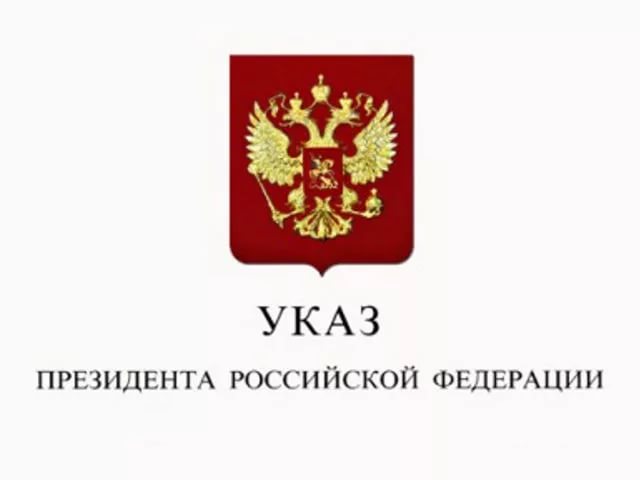 7
Научно-методические основы общественного контроля
Компетенция субъектов
ОК в отношении обеспечения 
повышения УП может быть 
реализована при полноценном 
вовлечении их в процессы 
со - трудничества и со – участия в качестве коллективных экспертов в процессы развития конкуренции, в том числе в   собственно деятельность ОИВ и ОМСУ по данному направлению, 
 
        Вместе с тем, ФЗ «Об основах общественного контроля в Российской Федерации» от 21.07.2014 №212-ФЗ не устанавливает их право инициативного включения в процессы деятельности ОИВ и ОМСУ.
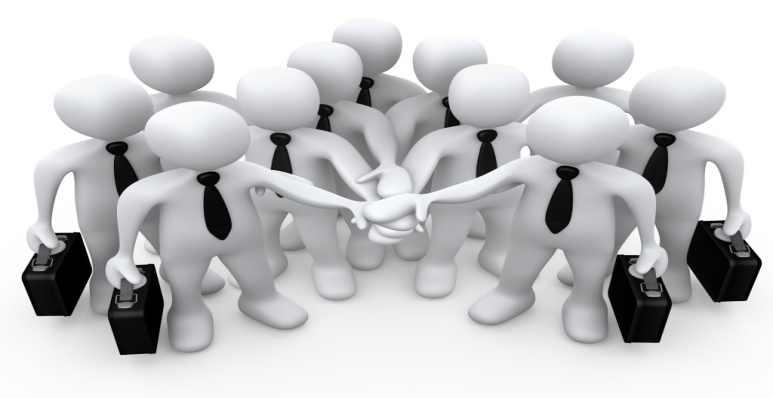 8
Научно-методические основы общественного контроля
Коллизия норм: 


Указ Президента от 21.12.2017 г. № 618 предполагает широкую активность и инициативу органов общественного контроля, 

Условия и возможность которой не предусматриваемую ФЗ «Об основах общественного контроля в Российской Федерации» от 21.07.2014 №212-ФЗ.
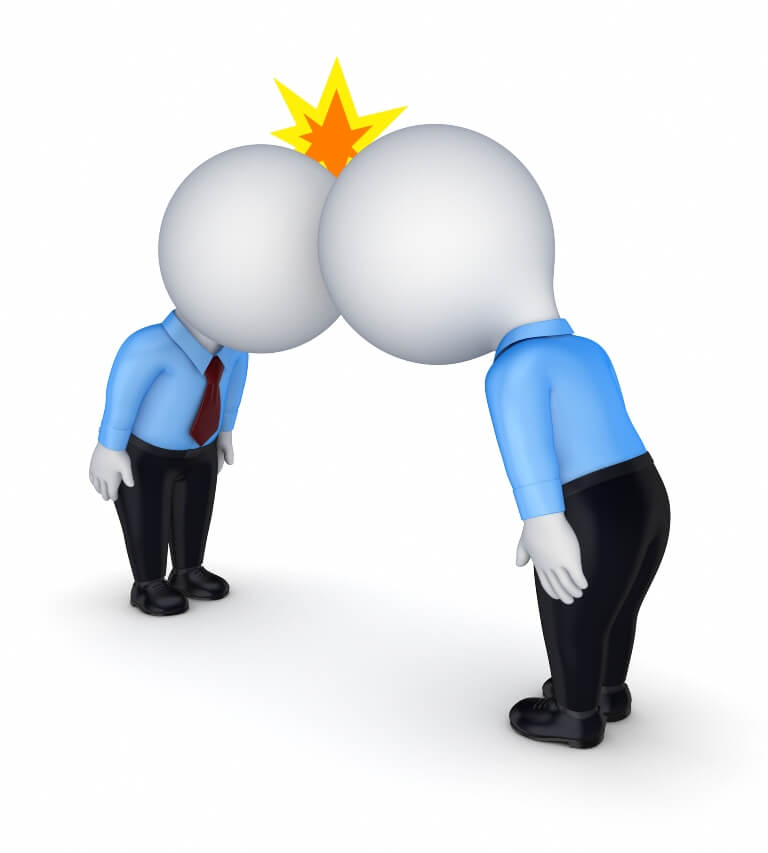 9
Научно-методические основы общественного контроля
В целях разрешения коллизии предлагается: 

в единообразном порядке на всей территории РФ привлечь, с их согласия, органы ОК, сформированные согласно ФЗ от 21.07.2014 №212-ФЗ, к реализации целей общественного контроля, определенных Указом Президента от 21.12.2017 г. № 618, на основе распорядительного акта соответствующего уровня.
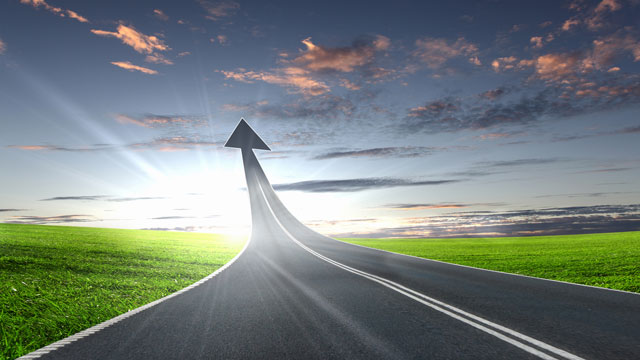 10
Научно-методические основы общественного контроля
Предлагаемое решение –
 региональный Общественный совет «нового типа», включающий: 
Выразителей   общественных интересов, имеющих отношение к конкуренции  (предпринимательских, отраслевых, потребительских, общественных, политических объединений и организаций);
Представителей  заинтересованных   социальных групп, 
    (пенсионеры, многодетные семьи, участники долевого  
    строительства, жители удаленных населенных пунктов и т.п.);
Представителей иных влиятельных  социальных групп  (этнических, конфессиональных т т.п., авторитетных и статусных лиц, 
Располагающих достаточными возможностями по включенному, полноценному  участию в процессах развития конкуренции
11
Научно-методические основы общественного контроля
На начальном этапе совместные
 усилия ОИВ, ОМСУ и
Общественных советов «нового типа»
(таковые могут создаваться и 
при ОМСУ, поскольку это 
не запрещено Законодательством), могут
Быть сосредоточены на решении
 локальных и при этом очевидно актуальных задач развития конкуренции регионального и местного уровня. 
         В  качестве таковой  может быть определена задача актуализации перечней приоритетных и социально значимых рынков регионального и местного уровня, также, как и оптимизации их количества, закрепляемого Дорожными картами развития конкуренции, по мере продвижения в реализации дорожных карт и средне – и долгосрочных целей по развитию конкуренции.
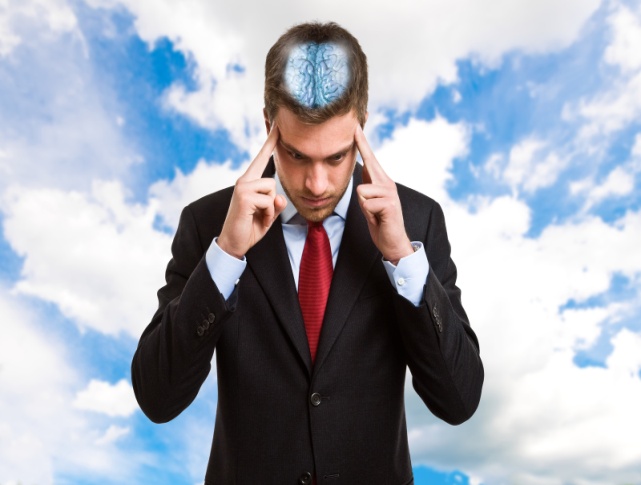 12
Научно-методические основы общественного контроля
В последующем актуальные и перспективные задачи системы ОК могут определяться общероссийскими Конференциями органов ОК на основе совместных предложений Общественной палаты РФ, Общественного Совета при ФАС РФ И ФАС РФ.
В случае реализации рассматриваемого подхода структуры ОК:
Не дублируют функции иных структур, предусматриваемых Стандартом развития конкуренции.
Привносят в процессы развития конкуренции согласно   Указу Президента РФ «О развитии конкуренции» необходимую и отсутствующую в настоящее время у участников этой работы  компетенцию.
Дополняют своими практиками управленческие модели ОИВ и ОМСУ по развитию конкуренции, сообщая тем самым целостность организации соответствующей работы, необходимую для эффективной и результативной реализации целей и задач, определенных названным Указом Президента.
13